আজকের মাল্টিমিডিয়া ক্লাসে সবাইকে শুভেচ্ছা।
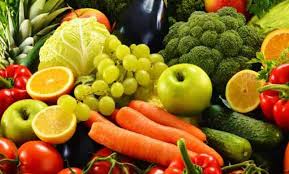 পরিচিতি
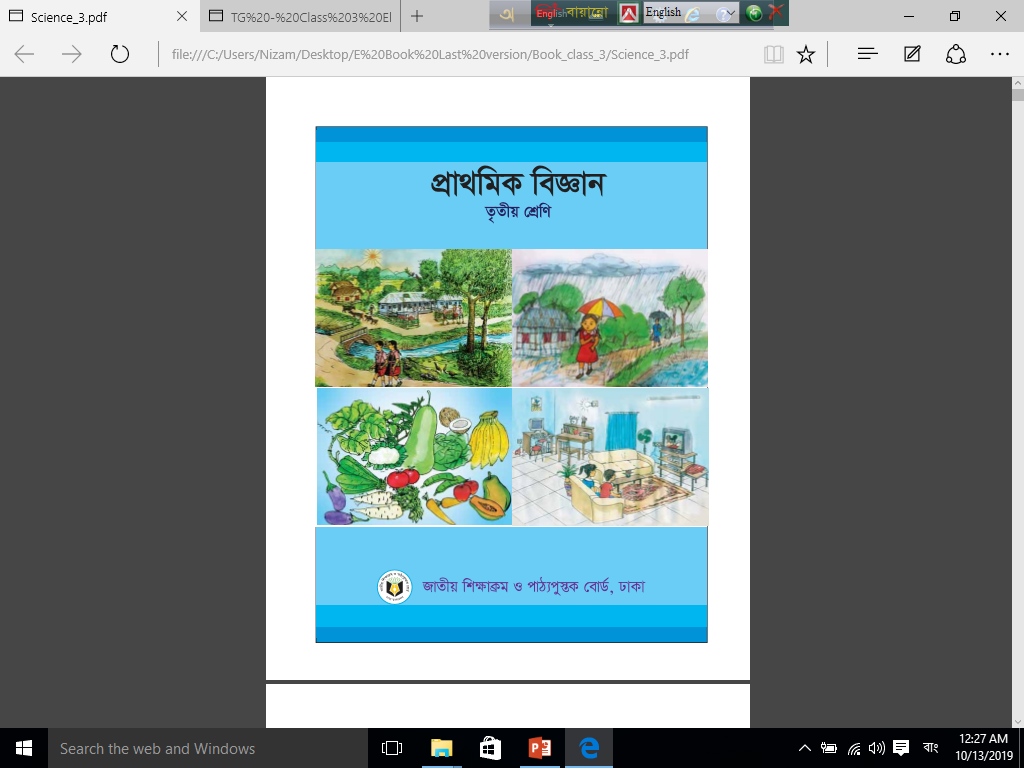 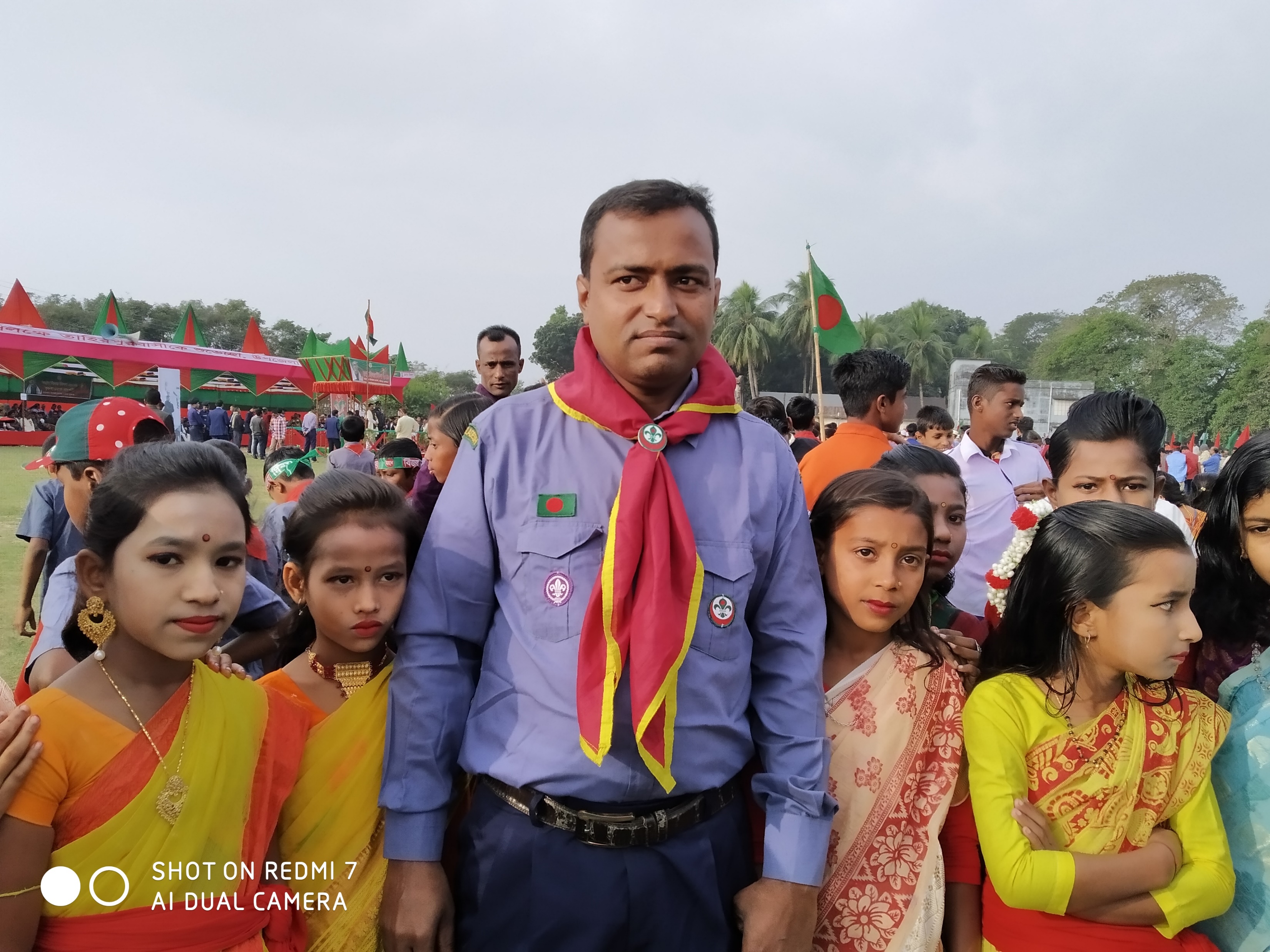 বিষয়ঃ প্রাথমিক বিজ্ঞান
শ্রেণিঃ তৃতীয় 
অধ্যায়ঃ ০7, পাঠঃ খাদ্য
পাঠ্যাংশঃ খাদ্য ও পুষ্টি ।
সময়ঃ ৪০ মিনিট ।
তারিখঃ ২২ /০৭/২০২০
রনদা গাঙ্গুলী 
 সহকারী শিক্ষক 
মধ্যতাহিরপুর সরকারি প্রাথমিক বিদ্যালয় 
তাহিরপুর, সুনামগঞ্জ।
বিভিন্ন ধরনের খাদ্য
চিত্রে কী দেখতে পাচ্ছ ?
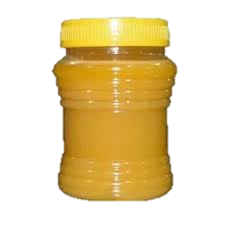 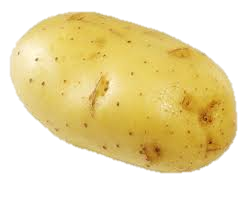 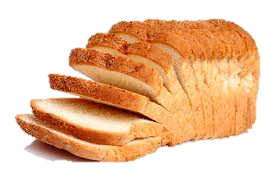 পাউরুটি
আলু
ঘি
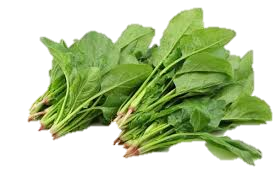 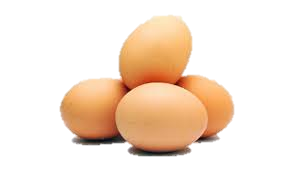 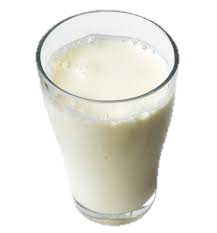 শাক
দুধ
ডিম
আজকের পাঠ
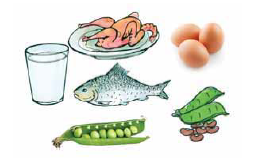 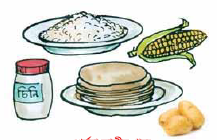 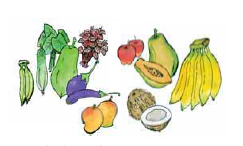 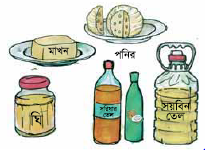 খাদ্য এবং পুষ্টি
শিখনফল
এই পাঠ শেষে শিক্ষার্থীরা---------------
৮.1.1 পুষ্টি কী তা বলতে পারবে।
৮.২.১ পুষ্টি অনুযায়ী খাদ্যের শ্রেণি বিভাগ করতে পারবে।
সকালে তোমরা কি কি খেয়েছ?
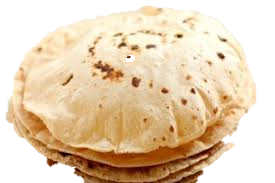 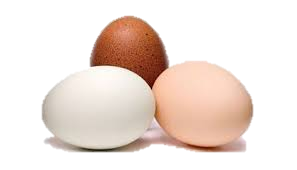 ডিম
পাউরুটি
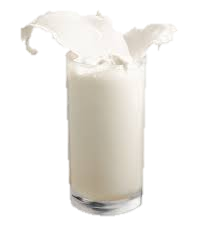 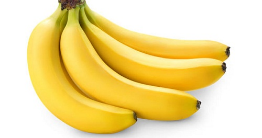 কলা
দুধ
এগুলোকে খাদ্য বলে।
এগুলোকে কি বলে ?
এবার বলতো খাদ্য কি? আমাদের খাদ্যের প্রয়োজন কেন?
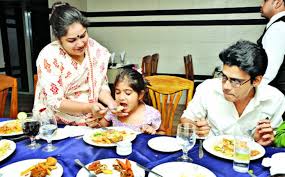 মানুষ যা  খেয়ে জীবন ধারণ করে তাই খাদ্য।
আমাদের বেঁচে থাকা এবং বৃদ্ধির জন্য খাদ্যের প্রয়োজন।
খাদ্যের কাজ কি?
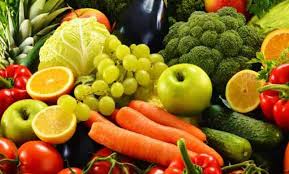 মানুষ তার খাদ্য থেকে প্রয়োজনীয় শক্তি পেয়ে থাকে। খাদ্য আমাদের বৃদ্ধি এবং কাজ করার প্রয়োজনীয় শক্তি যোগায়।
খাদ্যের শ্রেণিবিন্যাস
আমরা দু ধরনের উৎস থেকে খাবার পাই।
খাদ্যের উৎস
প্রাণীজ খাদ্য
উদ্ভিজ খাদ্য
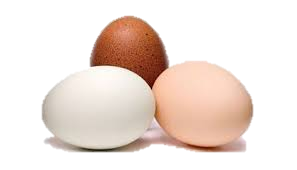 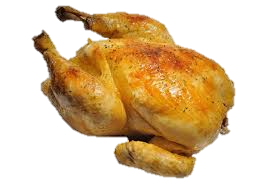 প্রাণীজ খাদ্য
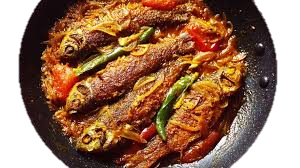 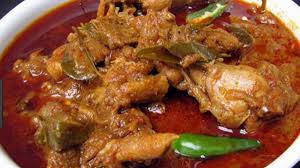 প্রাণী থেকে
এগুলো কোন উৎস থেকে পেয়ে থাকি?
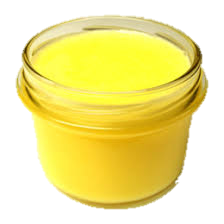 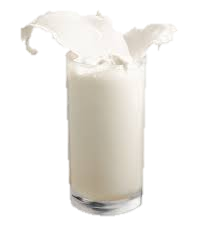 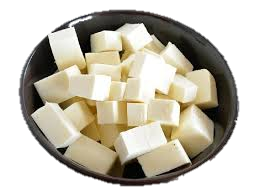 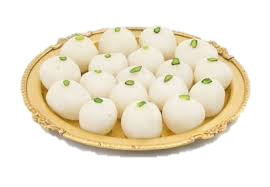 প্রাণীজ খাদ্য
প্রাণী থেকে
এগুলো কোন উৎস থেকে পেয়ে থাকি?
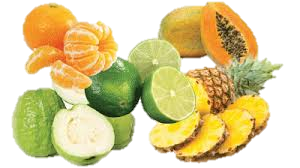 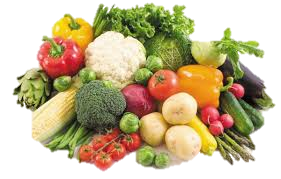 উদ্ভিজ খাদ্য
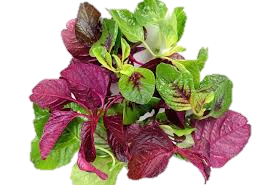 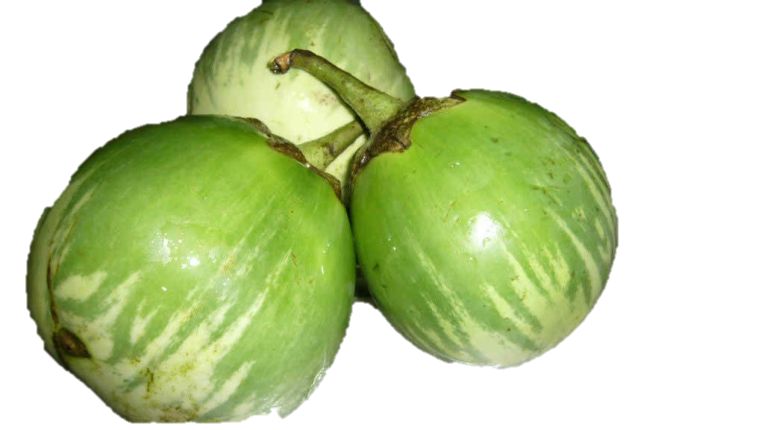 উদ্ভিদ থেকে
এগুলো কোন উৎস থেকে পেয়ে থাকি?
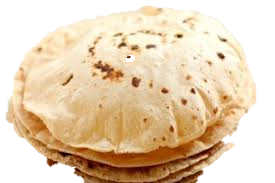 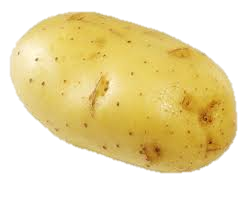 উদ্ভিজ খাদ্য
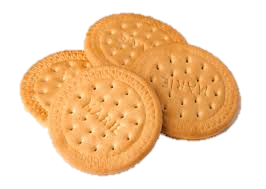 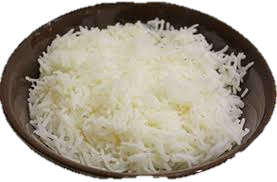 উদ্ভিদ থেকে
এগুলো কোন উৎস থেকে পেয়ে থাকি?
প্রশ্নঃ এবার বলতো আমরা কী কী খাবার খাই ?
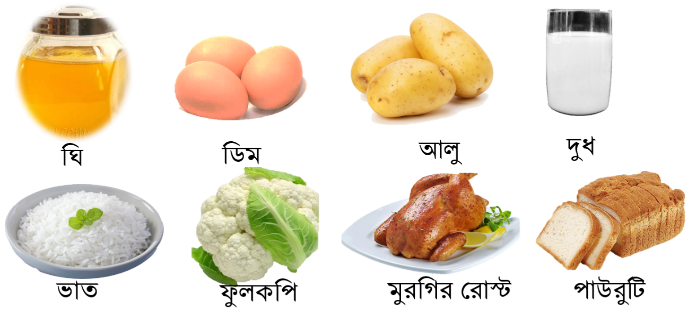 দলীয় কাজ
প্রাণী থেকে পাওয়া খাদ্য
উদ্ভিদ থেকে পাওয়া খাদ্য
নিচের ছকের মতো একটি ছক তৈরি করে খাবারগুলোকে দুটি দলে সাজাও।
পুষ্টি বলতে আমরা কী বুঝি?
প্পপ্প
পুষ্টি
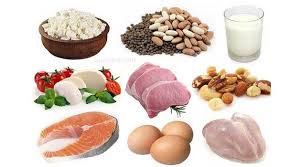 পুষ্টি হলো জীবদেহের বৃদ্ধি ও বেঁচে থাকার জন্য প্রয়োজনীয় সকল উপাদান।
আমরা খাদ্য থেকেই  পুষ্টি পেয়ে থাকি।
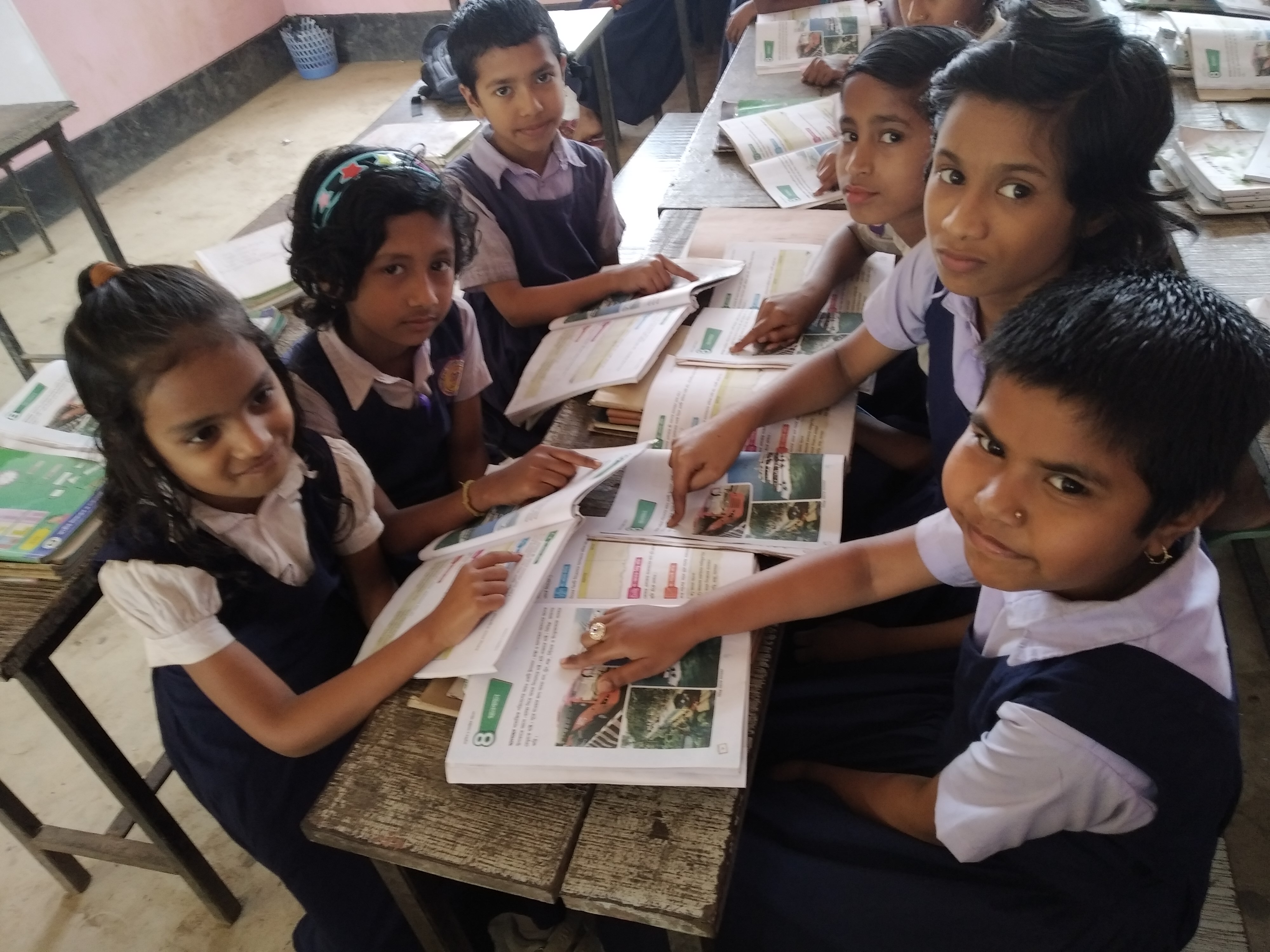 এবার পাঠ্যাংশটুকু নিরবে পড়।
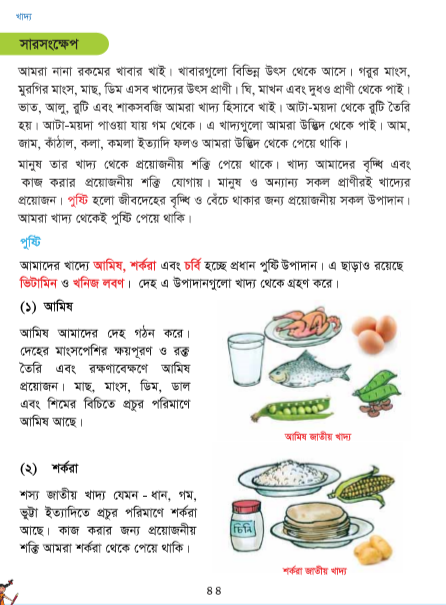 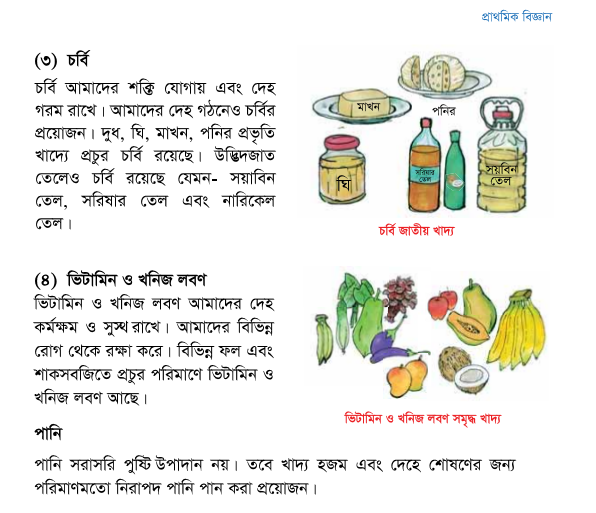 পুষ্টির উপাদানসমূহ
আমিষ
শর্করা
চর্বি
ভিটামিন ও খনিজ লবণ
পানি সরাসরি পুষ্টি উপাদান নয়। তবে খাদ্য হজম ও দেহে শোষণের জন্য পরিমান মতো পানি পান করা প্রয়োজন ।
আমিষ
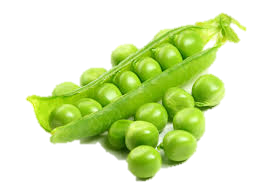 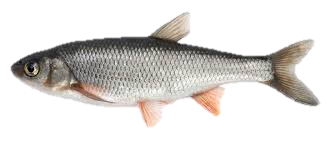 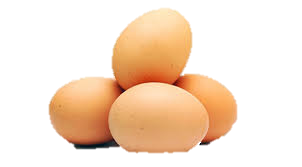 মাছ
শিমের বিচি
ডিম
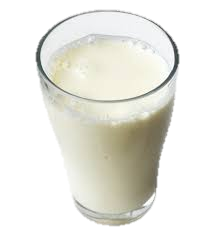 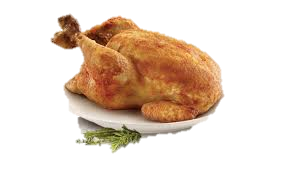 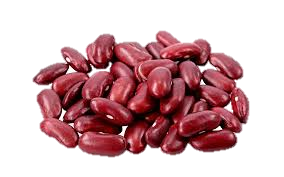 শিমের বিচি
দুধ
মুরগির রোস্ট
আমাদের দেহ গঠন,মাংসপেশির ক্ষয়পূরণ ও রক্ত তৈরি করে।
শর্করা
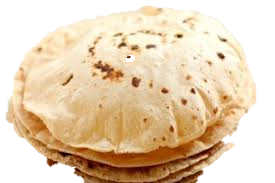 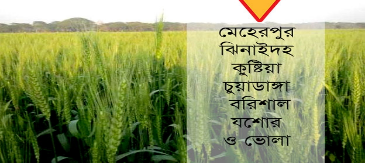 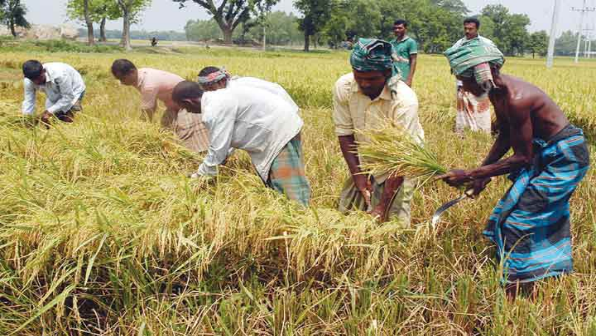 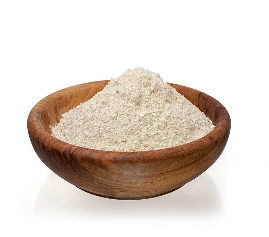 গম
রুটি
ধান
আটা
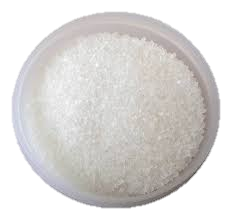 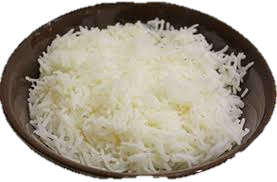 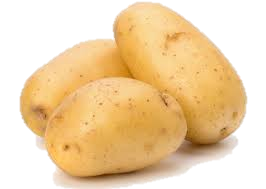 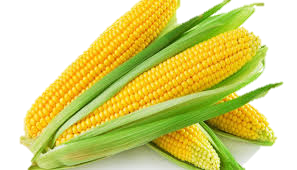 ভুট্টা
চিনি
ভাত
আলু
শস্য জাতীয় খাদ্য যেমন-ধান, গম, ভুট্টা ইত্যাদিতে প্রচুর পরিমানে শর্করা আছে। কাজ করার জন্য প্রয়োজনীয় শক্তি আমরা শর্করা থেকে পেয়ে থাকি।
চর্বি
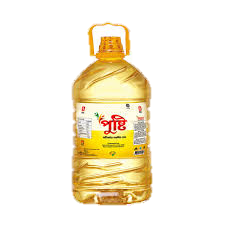 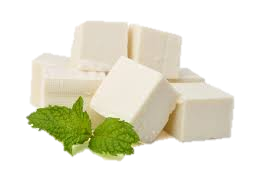 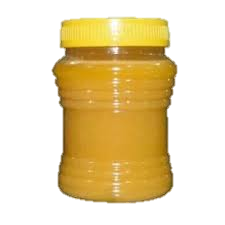 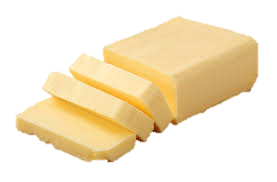 পনির
ঘি
মাখন
সয়াবিন তৈল
শক্তি জোগায় ও দেহ গরম রাখে।
আমাদের দেহ গঠনেও চর্বি প্রয়োজন হয়।
ভিটামিন ও খনিজ লবণ
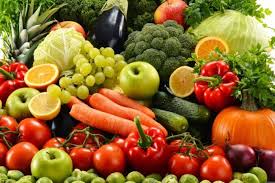 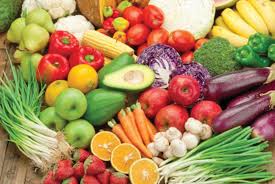 আমাদের দেহ কর্মক্ষম ও সুস্থ রাখে । আমাদের বিভিন্ন রোগ থেকে রক্ষা করে।
দলীয়কাজ
পুষ্টি উপাদানগুলোর নাম ও কাজ নিচের ছকে লেখ।
মূল্যায়ন
বামপাশের বাক্যাংশের সাথে ডানপাশের বাক্যাংশ মিল করে লেখ
ডান
বাম
বাড়ির কাজ
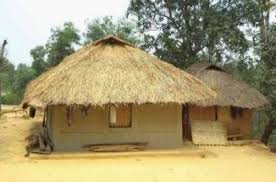 তোমাদের প্রতিদিনের খাবার থেকে কোন খাবারে কোন পুষ্টি উপাদান রয়েছে তার একটি তালিকা তৈরি করবে।
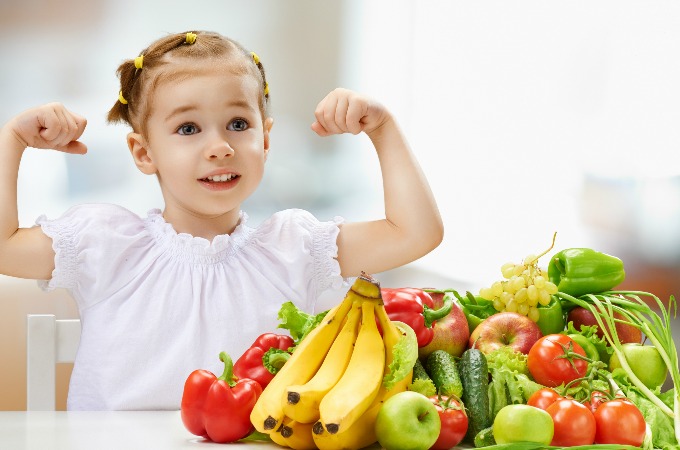 সবাইকে ধন্যবাদ
সুস্থ যদি থাকতে চাই, পুষ্টিগুণ সমৃদ্ধ খাবার খাই।